ОБРАЗЗДАНИЯиЕГОНАЗНАЧЕНИЕ
Останкинская башняЧто в ней особенного?
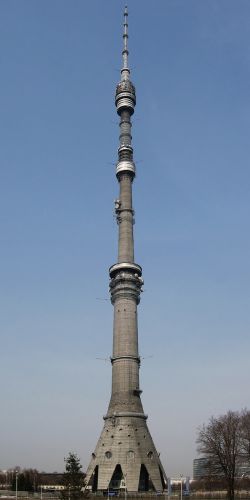 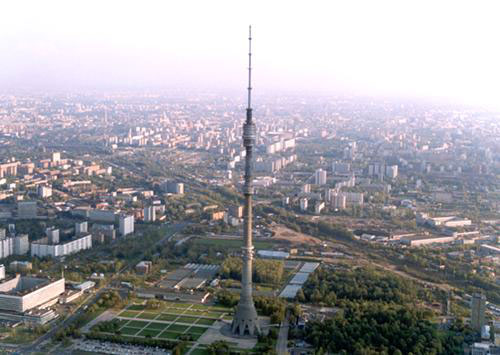 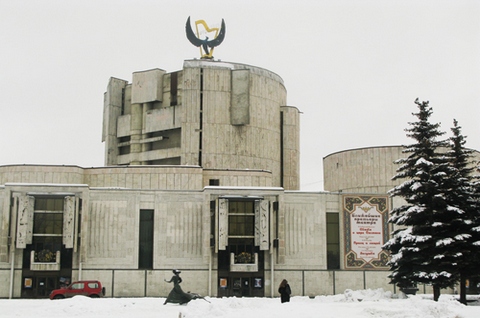 Детский музыкальный театрКакова его конструкция?
Собор Василия БлаженногоЧем он похож на сказочный терем?
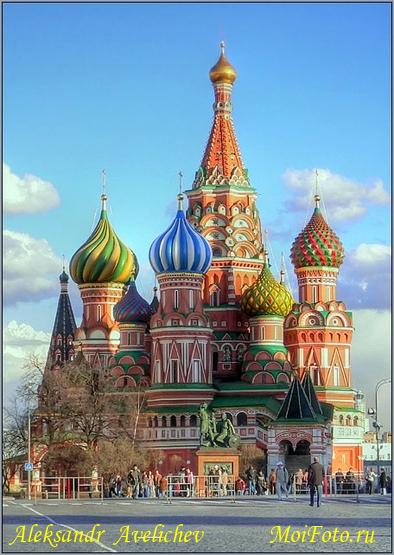 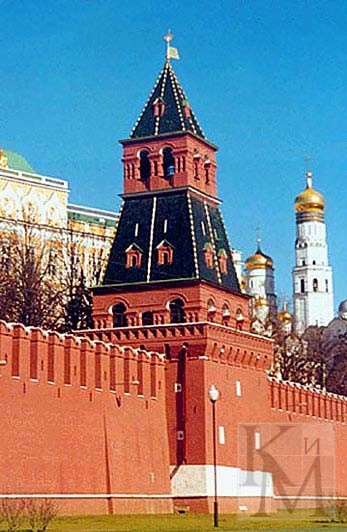 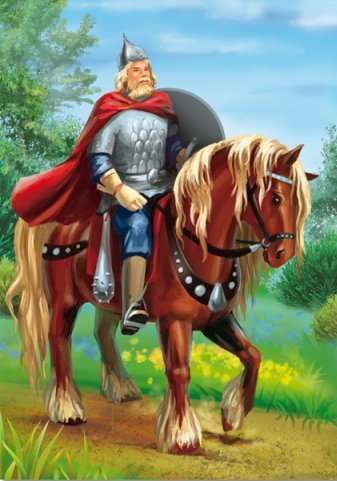 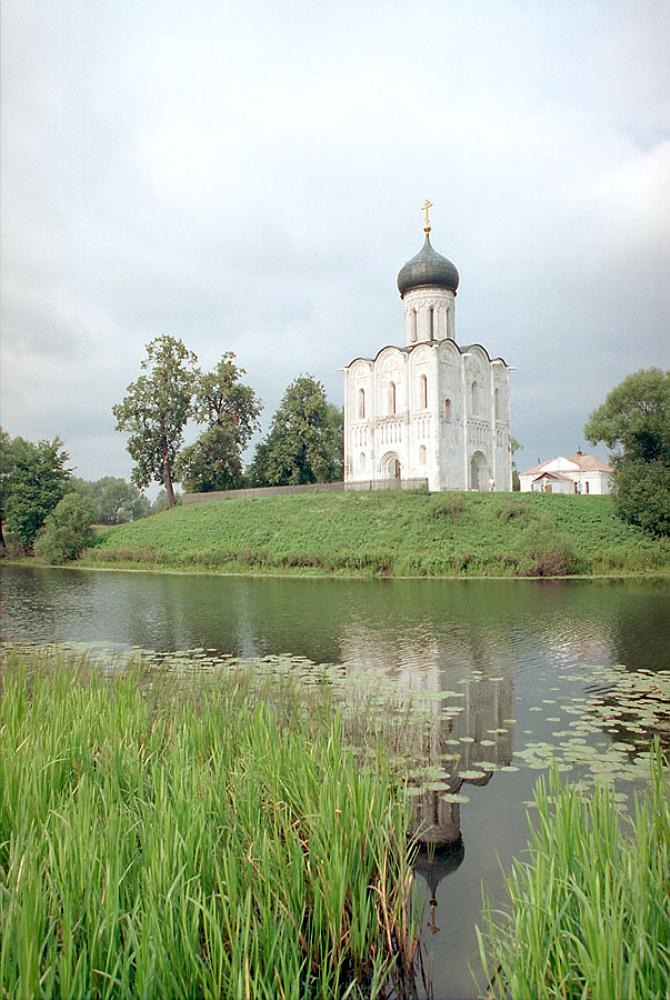 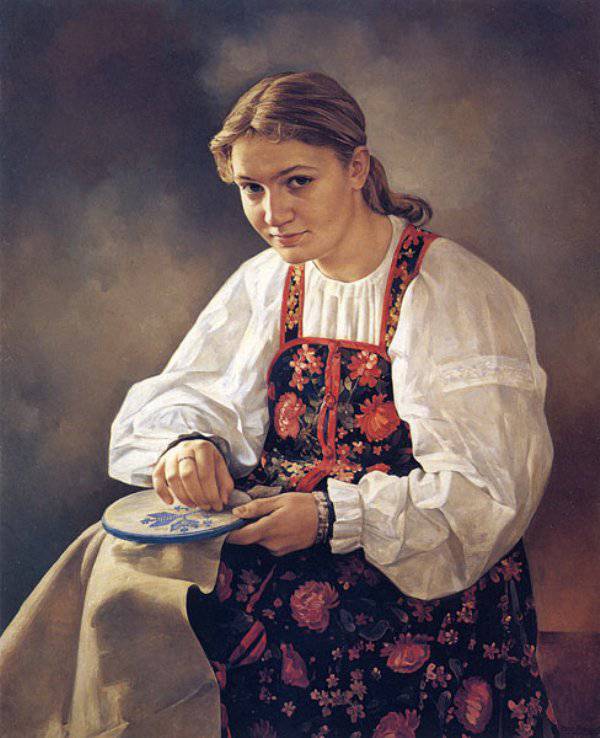 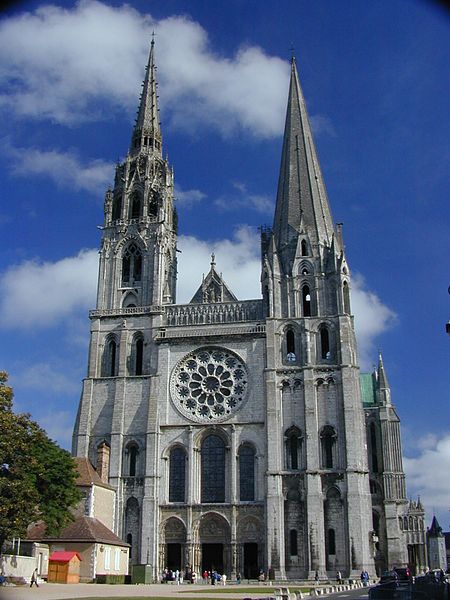 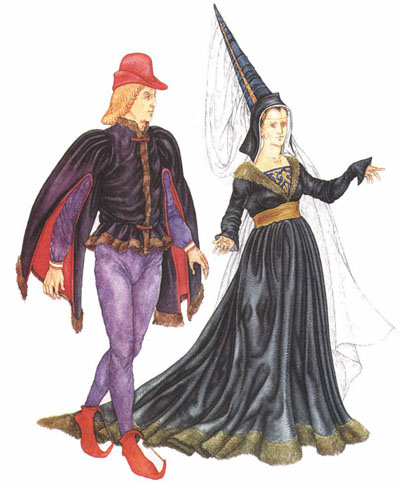 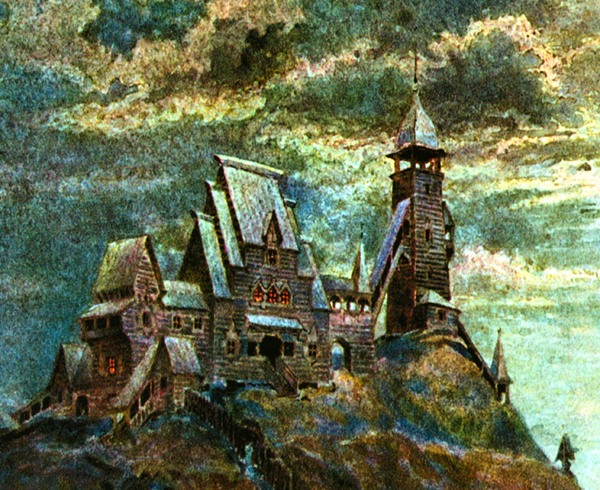 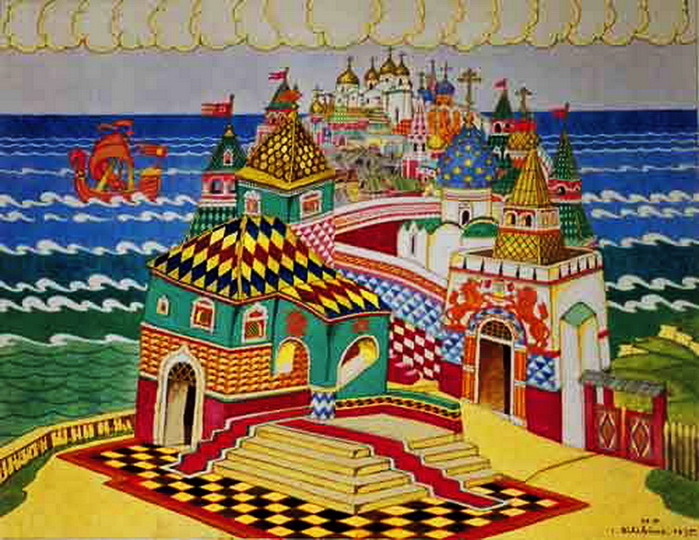 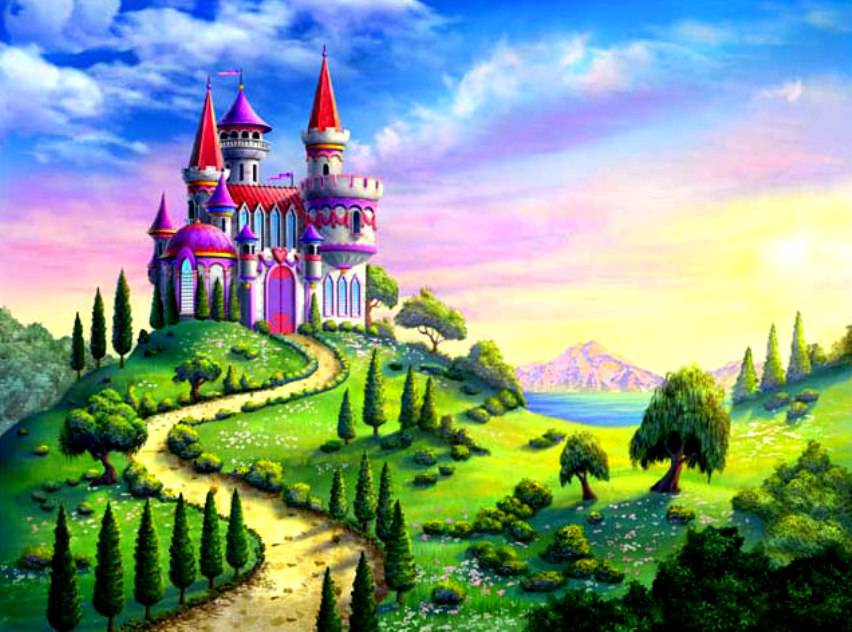 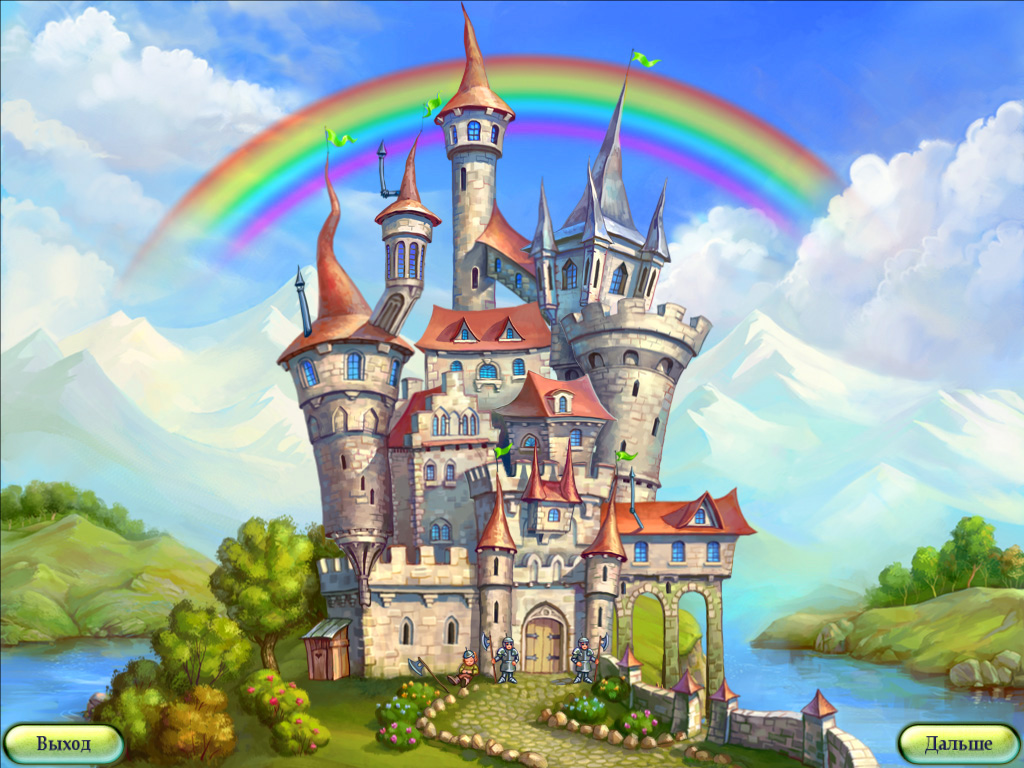 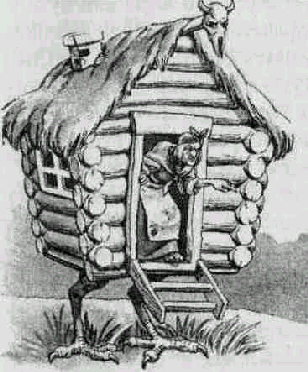 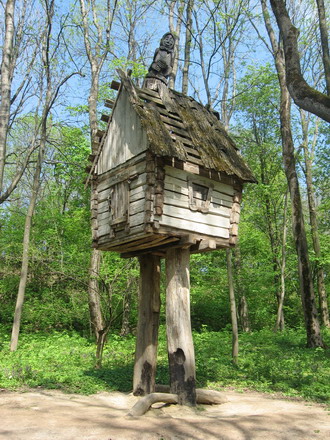 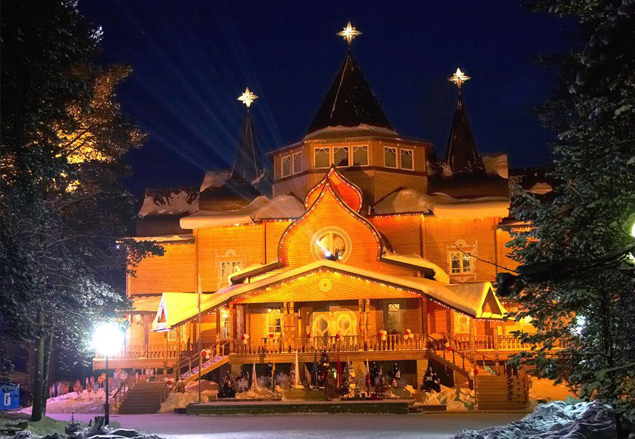